خصائص ضرب المصفوفات
ضرب المصفوفات له الخصائص التالية:
التوزيع الاول:
التوزيع الثاني:

خاصية التجميع:



وعموماً يمكن إثبات أن:	AB  BA , ABC  BAC
وإذا كانت AB = AC فهذا لا يعنى أن B = C . وإذا كانت AB = 0 فلا يعنى هذا أن B = 0 أو A = 0
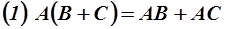 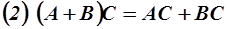 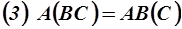 انواع المصفوفات
مصفوفة الصف: Row Matrix
	المصفوفة التي لها صف واحد يطلق عليها مصفوفة ذات الصف الواحد وتسمى في بعض الأحيان بالمتجه الصفي Row Vector ويرمز لهذه المصفوفة بالرمز (A) ورتبتها (1 x n) فمثال ذلك:


مصفوفة العمود: Column Matrix
	 المصفوفة التي لها العمود الواحد يطلق عليها مصفوفة ذات العمود الواحد وتسمى في بعض الأحيان بالمتجه العمودي Column Vector ويرمز لهذه المصفوفة بالرمز [A] ورتبتها  (m x 1) فمثال ذلك:
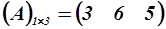 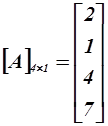 المصفوفة المربعة: Squared Matrix
	وهى مصفوفة فيها عدد الصفوف يساوى عدد الأعمدة مثل المصفوفة التالية:





 المصفوفة القطرية: Diagonal Matrix
	هي المصفوفة المربعة التي فيها كل العناصر تساوى صفر ما عدا عناصر القطر الأساسي وهو (المار بأعلى عنصر من اليسار إلى أسفل عنصر من اليمين (a11 , a22 , a33 , .......amn) مثل المصفوفة التالية:
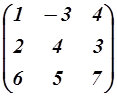 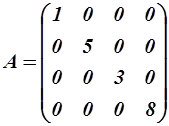 ومن الواضح أن أي مصفوفتين مربعتين تقبلان الضرب في بعضهما إذا كانتا من نفس الرتبة. كذلك فإن أي مصفوفتين قطريتين تقبلان الضرب في بعضهما وتخضعان لقانون التبادل أي أن AB =BA.
المصفوفة القياسية ومصفوفة الوحدة: Scalar and Unit Matrix
المصفوفة القطرية التي يكون مجموع عناصر قطرها الرئيسي متساوية تسمى المصفوفة القياسية Scalar matrix وإذا كانت عناصر القطر الرئيسي في المصفوفة القياسية تساوى الواحد الصحيح تسمى هذه المصفوفة بمصفوفة الوحدة Unit matrix ويرمز لها بالرمز In حيث (n x n) هى رتبة المصفوفة، فمثلاً:




وبوجه عام إذا كانت A مصفوفة مربعة رتبتها I (m x m) هي مصفوفة الوحدة بنفس الرتبة فإن:
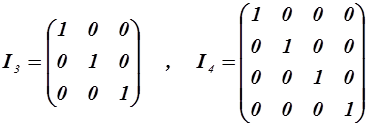 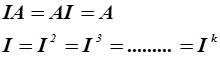 حيث k عدد صحيح موجب ويمكن إثبات ذلك بسهولة.
	فبضرب أي مصفوفة A في مصفوفة الوحدة تبقى المصفوفة A كما هي بدون تغيير بفرض قابلية ضرب المصفوفتين حسب قانون ضرب المصفوفات السابق، فمثلاً:




وكذلك اذا كانت:
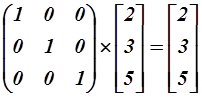 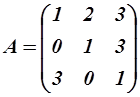 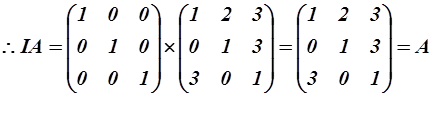 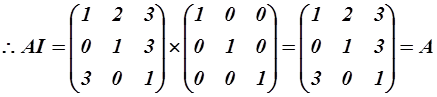